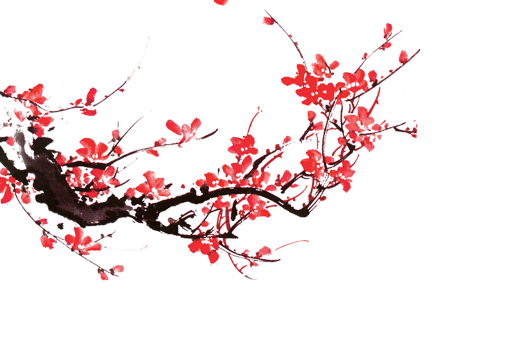 述职述廉报告
_________
_________
汇报人：PPT汇
汇报时间：20XX年12月
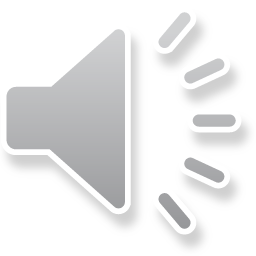 目录
壹
贰
叁
20XX年工作计划
党风廉政责任制
认真落实好工作
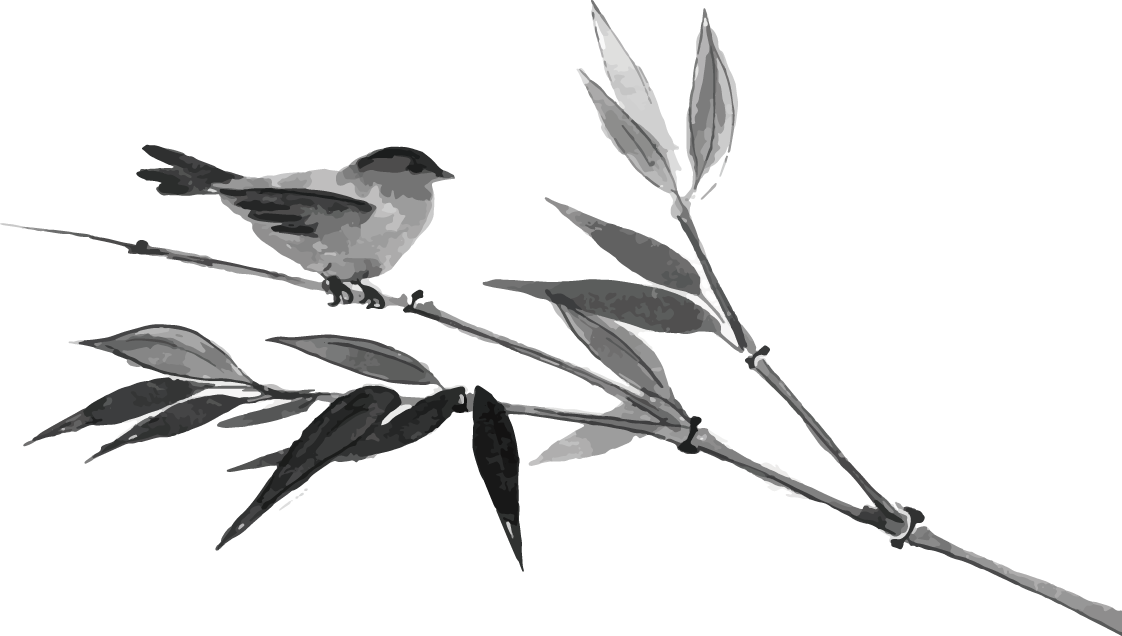 壹
党风廉政责任
沉淀后，我愿意做一个温暖的人，有喜好有自己的，原有自己的信仰
不急功近利，不浮夸轻薄
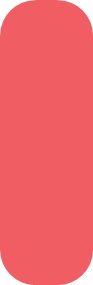 严于律己
壹
贰
叁
沉淀后，我愿意做一个温暖的人，有自己的喜好有自己的原则，有自己的信仰，不急功近利，不浮夸轻薄，宠
沉淀后，我愿意做一个温暖的人，有自己的喜好有自己的原则，有自己的信仰，不急功近利，不浮夸轻薄，宠
沉淀后，我愿意做一个温暖的人，有自己的喜好有自己的原则，有自己的信仰，不急功近利，不浮夸轻薄，宠
输入您的题目
输入您的题目
输入您的题目
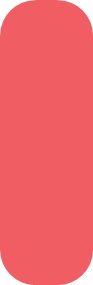 两个责任
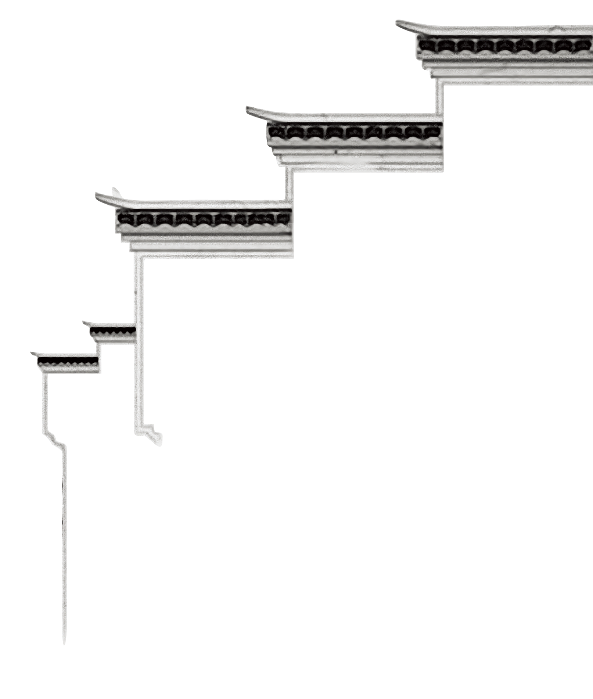 在此输入您的标题
沉淀后，我愿意做一个温暖的人，有自己的喜好有自己的原则，有自己的信仰，不急功近利，不浮夸轻薄，宠
沉淀后，我愿意做一个温暖的人，有自己的喜好有自己的原则，有自己的信仰，不急功近利，不浮夸轻薄，宠
在此输入您的标题
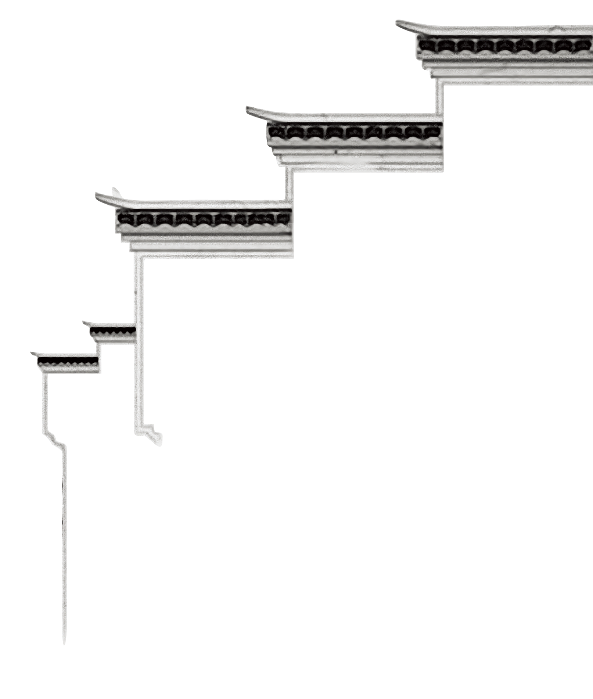 主体责任
监督责任
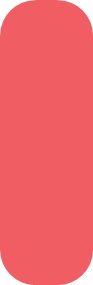 主体责任
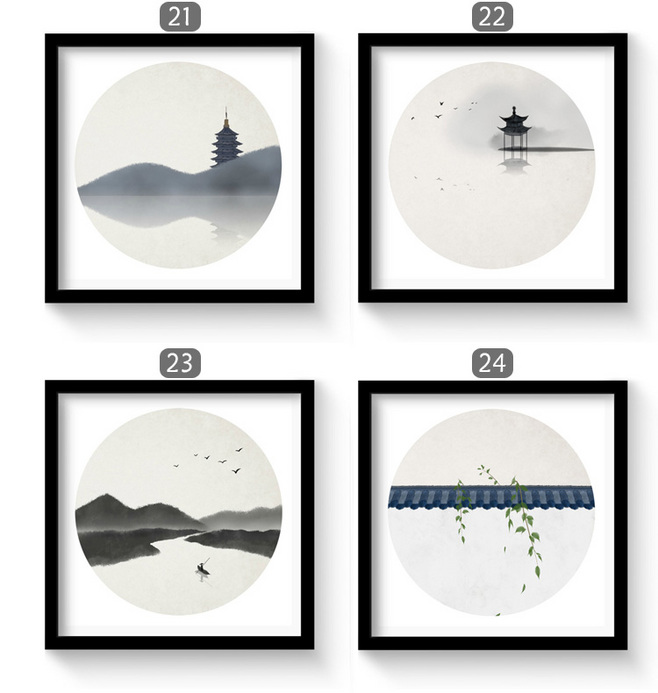 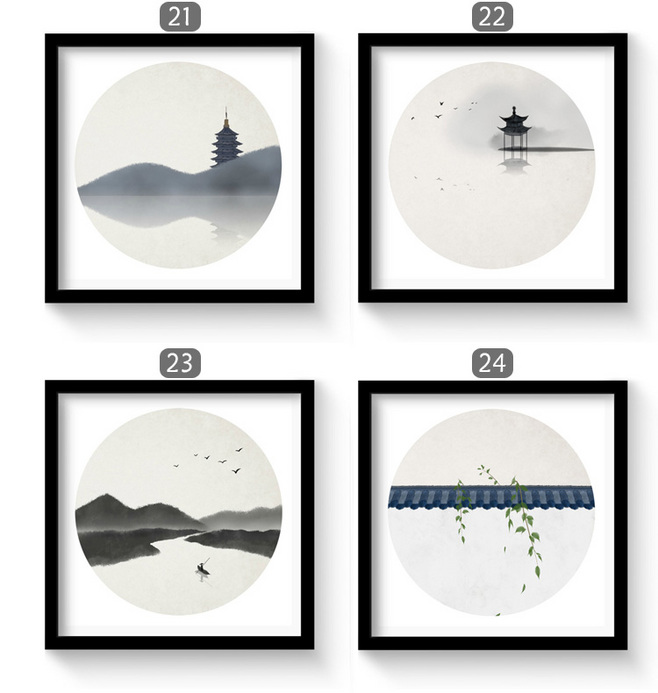 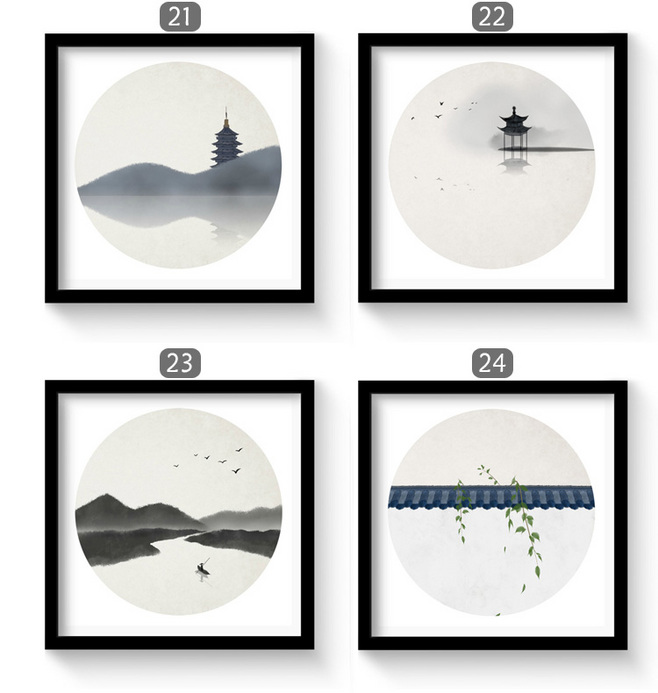 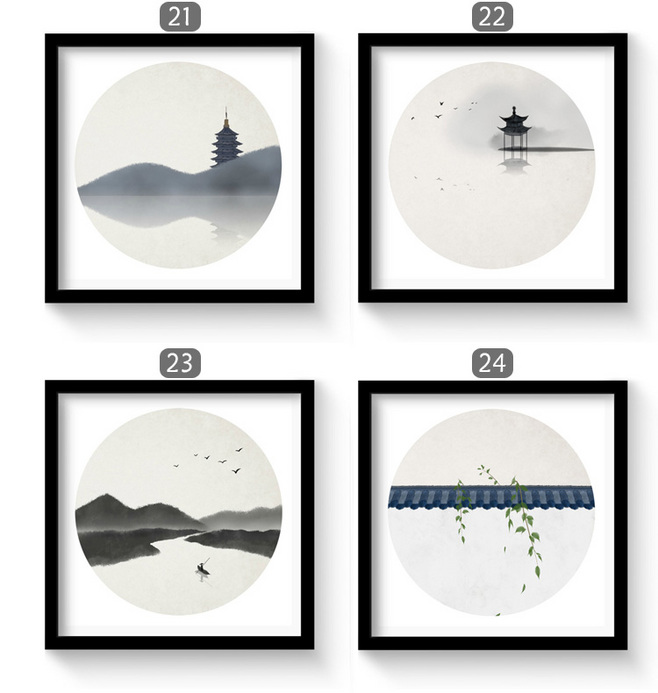 主体责任
主体责任
主体责任
主体责任
我愿意做一个温暖的
有自己的喜好
和爱好
我愿意做一个温暖的
有自己的喜好
和爱好
我愿意做一个温暖的
有自己的喜好
和爱好
我愿意做一个温暖的
有自己的喜好
和爱好
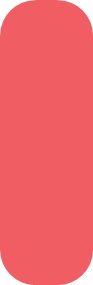 监督责任
壹
贰
叁
肆
沉淀后，我愿意做一个温暖的人有自己的喜好有自己的原则，有自己的信仰，不急功近利，不浮
沉淀后，我愿意做一个温暖的人有自己的喜好有自己的原则，有自己的信仰，不急功近利，不浮
沉淀后，我愿意做一个温暖的人有自己的喜好有自己的原则，有自己的信仰，不急功近利，不浮
沉淀后，我愿意做一个温暖的人有自己的喜好有自己的原则，有自己的信仰，不急功近利，不浮
输入您的题目
输入您的题目
输入您的题目
输入您的题目
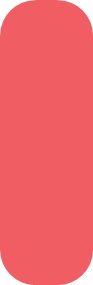 两学一做
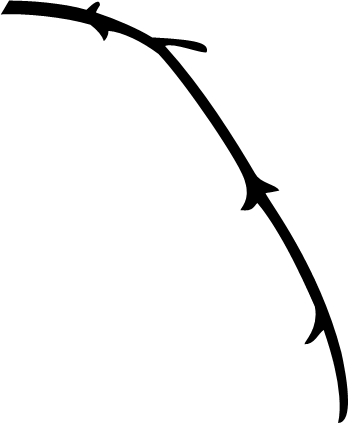 在此输入您的标题
沉淀后，我愿意做一个温暖的人，有自己的喜好有自己的原则，有自己的信仰，不急功近利，不浮夸轻薄，宠
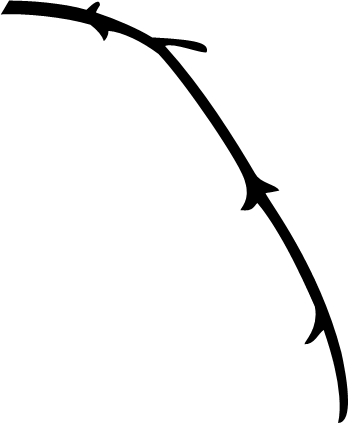 在此输入您的标题
沉淀后，我愿意做一个温暖的人，有自己的喜好有自己的原则，有自己的信仰，不急功近利，不浮夸轻薄，宠
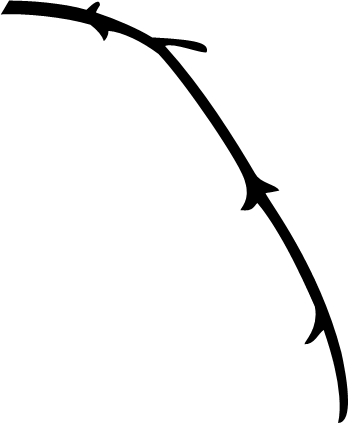 在此输入您的标题
沉淀后，我愿意做一个温暖的人，有自己的喜好有自己的原则，有自己的信仰，不急功近利，不浮夸轻薄，宠
贰
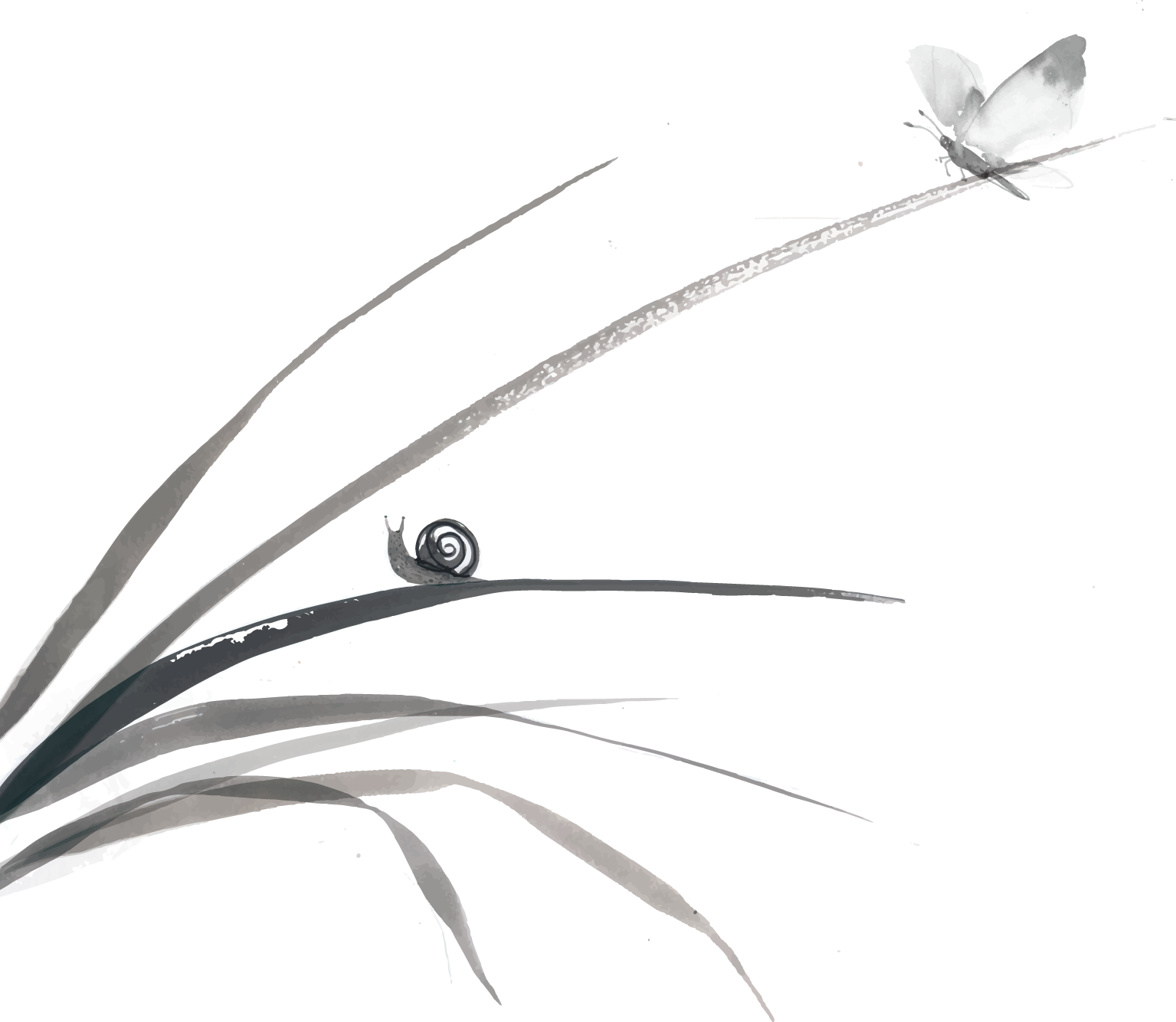 认真落实工作
沉淀后，我愿意做一个温暖的人
有自己的喜好有自己的原则，有自己的信仰，不急功近利，不浮夸轻薄，宠辱
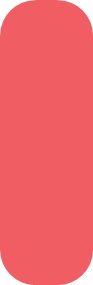 落实工作
壹
贰
叁
沉淀后，我愿意做一个温暖的人有自己的喜好有自己的原则，有自己的信仰，不急功近利，不浮
沉淀后，我愿意做一个温暖的人有自己的喜好有自己的原则，有自己的信仰，不急功近利，不浮
沉淀后，我愿意做一个温暖的人有自己的喜好有自己的原则，有自己的信仰，不急功近利，不浮
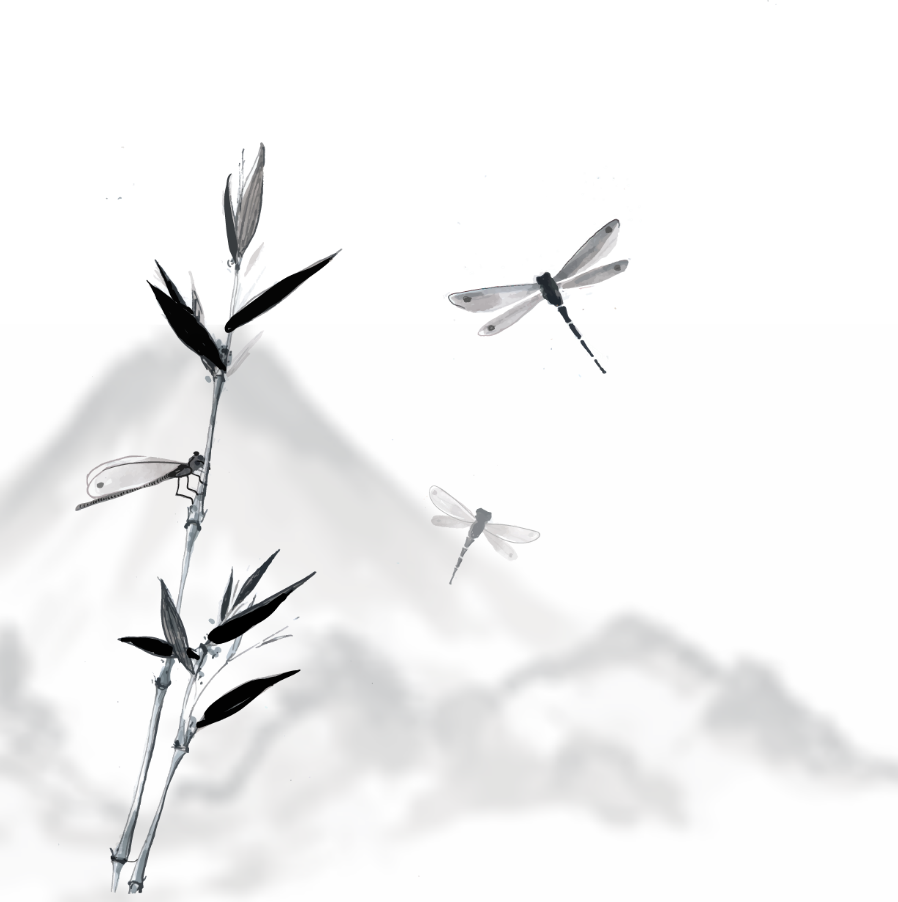 输入您的题目
输入您的题目
输入您的题目
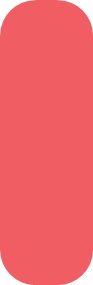 落实工作
输入您的标题
输入您的标题
68
78
沉淀后，我愿意做一个温暖的人，有自己的喜好有自己的原则，有自己的信
沉淀后，我愿意做一个温暖的人，有自己的喜好有自己的原则，有自己的信
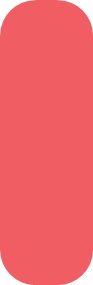 落实工作
同比2015年提升98%
输入您的标题
输入您的标题
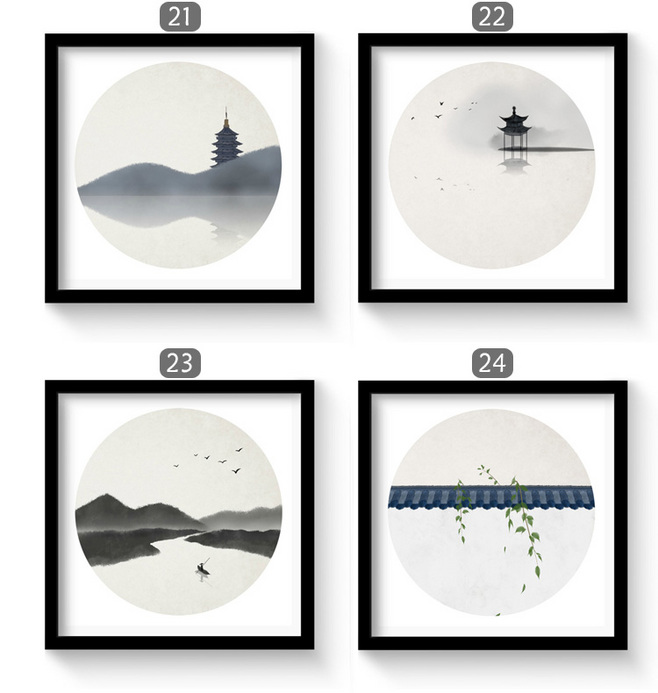 沉淀后，我愿意做一个温暖的人，有自己的喜好有自己的原则，有自己的信，我愿意做一个温暖的人，有自己的喜好有自己的原则有自己的信
沉淀后，我愿意做一个温暖的人，有自己的喜好有自己的原则，有自己的信，我愿意做一个温暖的人，有自己的喜好有自己的原则有自己的信
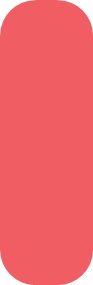 落实工作
壹
贰
叁
沉淀后，我愿意做一个温暖的人有自己的喜好有自己的原则，有自己的信仰，不急功近利，不浮
沉淀后，我愿意做一个温暖的人有自己的喜好有自己的原则，有自己的信仰，不急功近利，不浮
沉淀后，我愿意做一个温暖的人有自己的喜好有自己的原则，有自己的信仰，不急功近利，不浮
输入您的题目
输入您的题目
输入您的题目
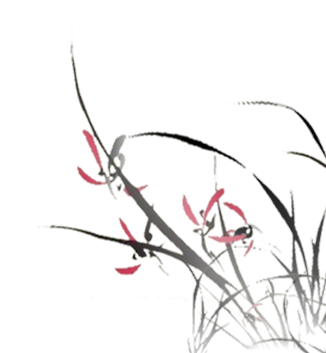 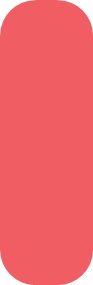 落实工作
输入您的标题
输入您的标题
沉淀后，我愿意做一个温暖的人，有自己的喜好有自己的原则，有自己的信，我愿意做一个温暖的人，有自己的喜好有自己的原则有自己的信
沉淀后，我愿意做一个温暖的人，有自己的喜好有自己的原则，有自己的信，我愿意做一个温暖的人，有自己的喜好有自己的原则有自己的信
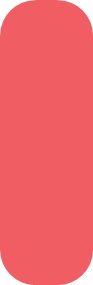 落实工作
壹
贰
叁
输入您的标题
输入您的标题
输入您的标题
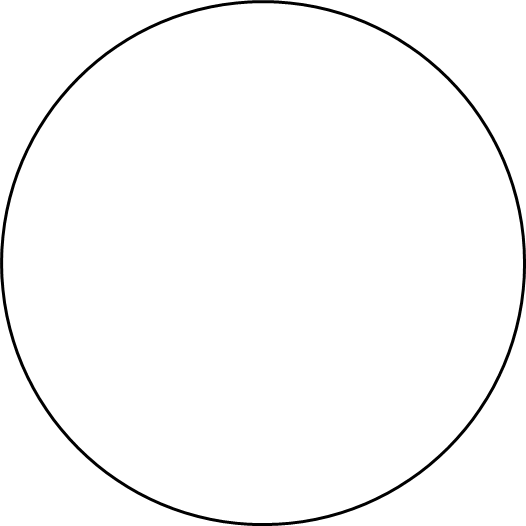 沉淀后，我愿意做一个温暖的人，有自己的喜好有自己的原则有自己的信，我愿意做一个温暖的人，有自己的喜好有自
沉淀后，我愿意做一个温暖的人，有自己的喜好有自己的原则有自己的信，我愿意做一个温暖的人，有自己的喜好有自
沉淀后，我愿意做一个温暖的人，有自己的喜好有自己的原则有自己的信，我愿意做一个温暖的人，有自己的喜好有自
落实工作
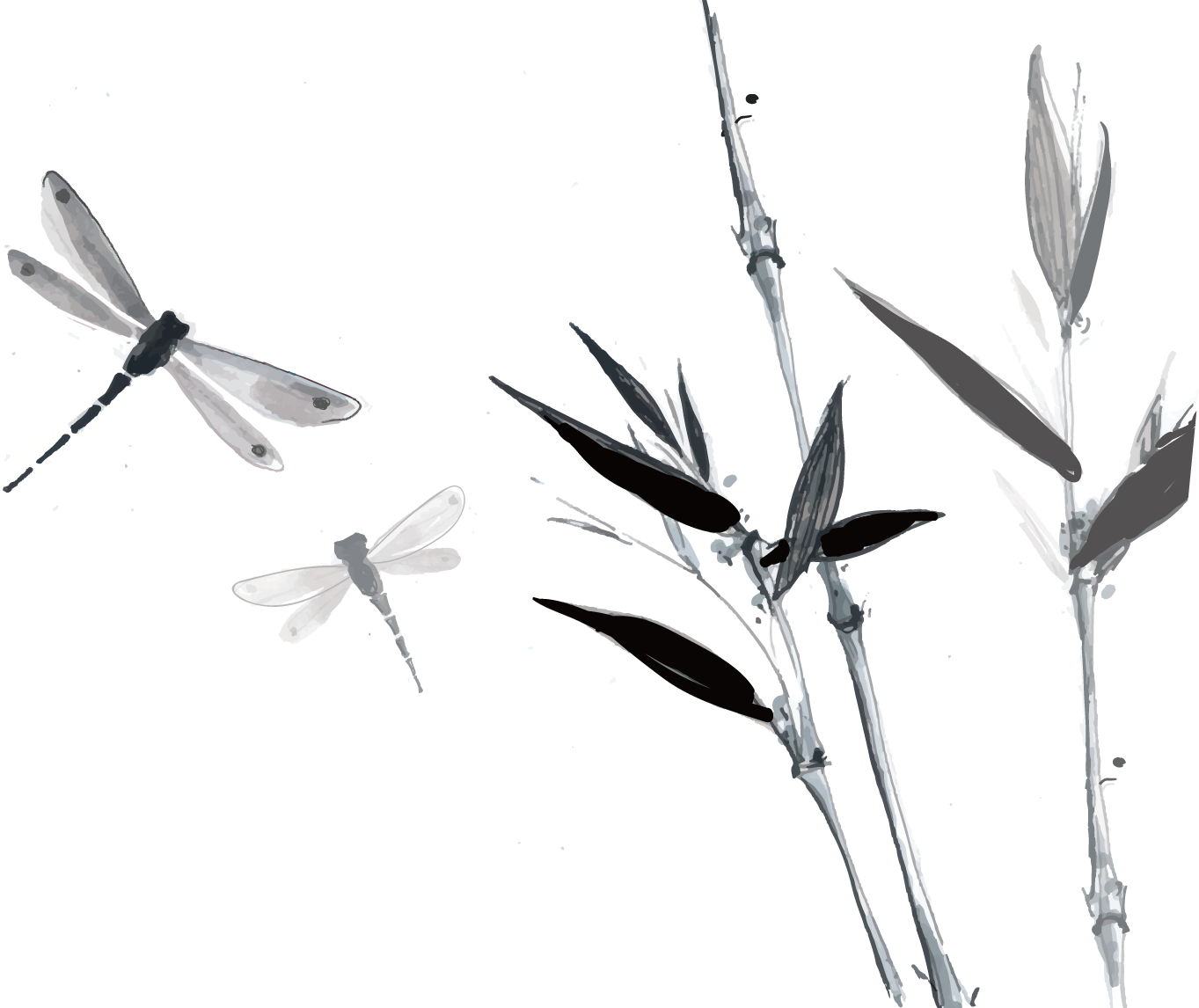 叁
20XX年工作计划
沉淀后，我愿意做一个温暖的人，有自己的喜好有自己的原则，有自己的信仰，不急功近利不浮夸轻薄，宠辱不惊
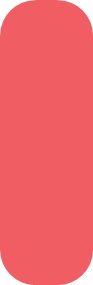 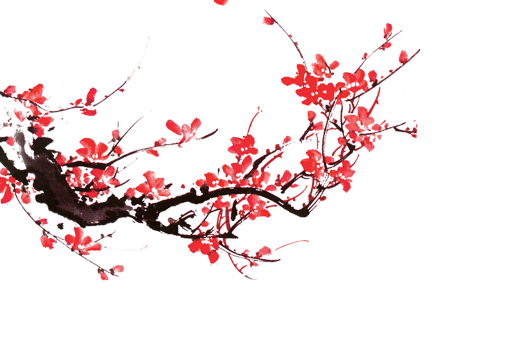 工作计划
输入您的标题
沉淀后，我愿意做一个温暖的人，有自己的喜好有自己的原则，有自己的信，我愿意做一个温暖的人，有自己的喜好有自
壹月
贰月
叁月
肆月
伍月
陆月
沉淀后，我愿意做一个温暖的人有自己的喜好有自己的原则
沉淀后，我愿意做一个温暖的人有自己的喜好有自己的原则
沉淀后，我愿意做一个温暖的人有自己的喜好有自己的原则
沉淀后，我愿意做一个温暖的人有自己的喜好有自己的原则
沉淀后，我愿意做一个温暖的人有自己的喜好有自己的原则
沉淀后，我愿意做一个温暖的人有自己的喜好有自己的原则
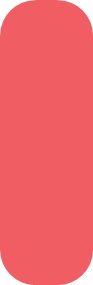 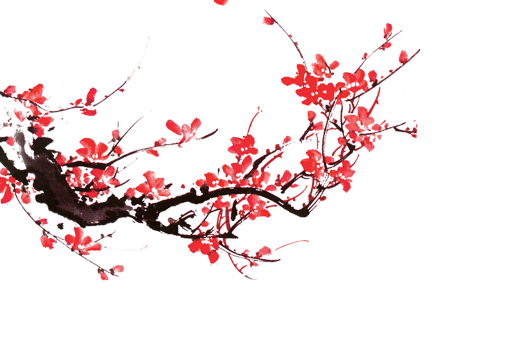 工作计划
输入您的标题
沉淀后，我愿意做一个温暖的人，有自己的喜好有自己的原则，有自己的信，我愿意做一个温暖的人，有自己的喜好有自
柒月
捌月
玖月
拾月
拾壹月
拾贰月
沉淀后，我愿意做一个温暖的人有自己的喜好有自己的原则
沉淀后，我愿意做一个温暖的人有自己的喜好有自己的原则
沉淀后，我愿意做一个温暖的人有自己的喜好有自己的原则
沉淀后，我愿意做一个温暖的人有自己的喜好有自己的原则
沉淀后，我愿意做一个温暖的人有自己的喜好有自己的原则
沉淀后，我愿意做一个温暖的人有自己的喜好有自己的原则
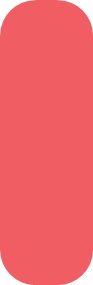 工作计划
输入您的题目
输入您的题目
沉淀后，我愿意做一个温暖的人，有自己的喜好有自己的原则，有
沉淀后，我愿意做一个温暖的人，有自己的喜好有自己的原则，有
输入您的题目
输入您的题目
沉淀后，我愿意做一个温暖的人，有自己的喜好有自己的原则，有
沉淀后，我愿意做一个温暖的人，有自己的喜好有自己的原则，有
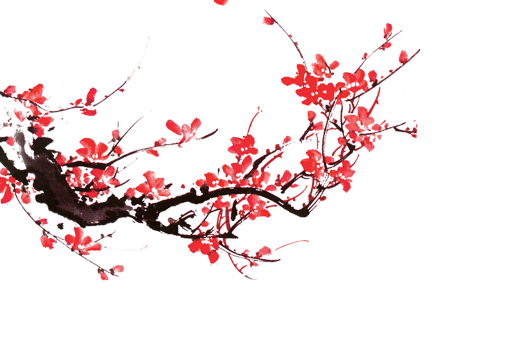 报告完毕
_________
_________
汇报人：PPT汇
汇报时间：20XX年12月
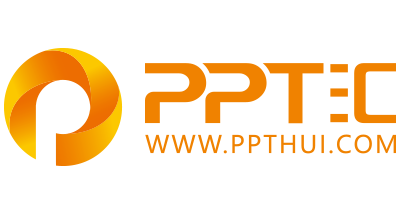 上万精品PPT模板全部免费下载
PPT汇    www.ppthui.com
PPT模板下载：www.ppthui.com/muban/            行业PPT模板：www.ppthui.com/hangye/
工作PPT模板：www.ppthui.com/gongzuo/         节日PPT模板：www.ppthui.com/jieri/
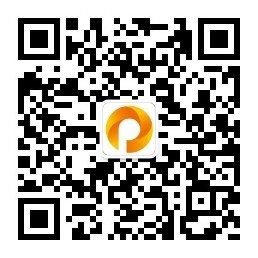 扫描关注公众号“PPT汇”收藏网站防止遗忘/免费获取更多精选PPT模板下载资源
[Speaker Notes: 模板来自于 https://www.ppthui.com    【PPT汇】]
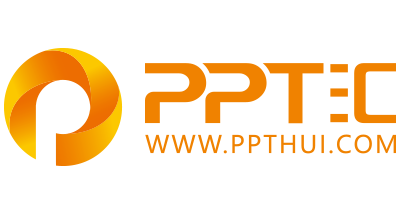 10000+套精品PPT模板全部免费下载
www.ppthui.com
PPT汇

PPT模板下载：www.ppthui.com/muban/            行业PPT模板：www.ppthui.com/hangye/
工作PPT模板：www.ppthui.com/gongzuo/         节日PPT模板：www.ppthui.com/jieri/
党政军事PPT：www.ppthui.com/dangzheng/     教育说课课件：www.ppthui.com/jiaoyu/
PPT模板：简洁模板丨商务模板丨自然风景丨时尚模板丨古典模板丨浪漫爱情丨卡通动漫丨艺术设计丨主题班会丨背景图片

行业PPT：党政军事丨科技模板丨工业机械丨医学医疗丨旅游旅行丨金融理财丨餐饮美食丨教育培训丨教学说课丨营销销售

工作PPT：工作汇报丨毕业答辩丨工作培训丨述职报告丨分析报告丨个人简历丨公司简介丨商业金融丨工作总结丨团队管理

More+
[Speaker Notes: 模板来自于 https://www.ppthui.com    【PPT汇】]